DISQUE SSD
Marion Bihoué et Bénédicte Rivory – M2
QU’EST-CE QU’UN DISQUE SSD ?
SSD = Solid State Drive
Support de stockage 
=/= disque dur “classique”
Mémoire “flash”
Apparition fin des années 90, démocratisation années 2000
ASPECTS VISUELS ET TECHNIQUES
ASPECTS VISUELS ET TECHNIQUES
2 tailles : 2,5” et 3,5”
Stockage jusqu’à 16TO
Démarre en moins d’une minute
4 types de mémoire : 
SLC, MLC, TLC, QLC
3 types de connexions :
SATA, PCIe, NVMe
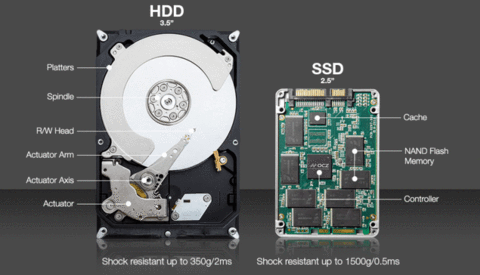 Disque SSD vs. Disque dur traditionnel
Composants électroniques 
Plus rapide et plus silencieux
Solidité accrue
Moins énergivore

Durée de vie limitée
Coût élevé
Document source : White Paper FUJITSU Server PRIMERGY HDD or SSD or NVMe drives for servers – what  is more suitable?
“Solid state drives (SSDs) are based on flash memory, basically the same type of memory as used in SD cards or non-volatile memory in  mobile devices. However, there are certain differences between an SSD and an SD card: SD cards have a different type of controller and  are regarded by the operating system as a replaceable medium. However, the main difference is in the reliability. SD cards are only  suitable for short-term data exchange whereas SSDs have much greater reliability and are thus ideal for storing data on a long-term  basis. SSDs have a data throughput level that is much greater than that of HDDs but their performance varies which greatly depends on  the type of access. A direct comparison of HDDs and SSDs in benchmarks is usually a difficult process. Traditional HDD benchmarks  usually concentrate on areas where HDDs have difficulty, namely rotation latency and search times. As SSDs do not have to rotate nor  look for local data, they seem to do much better in these tests compared to HDDs. SSDs thus offer much better performance values  than HDDs in most of the application scenarios. The earlier very short life expectancy of SSDs has since been constantly increased in  recent years. The SSDs supplied by Fujitsu are ideal for long-term use in servers.”
NAVETTE TERMINOLOGIQUE
SOURCES
https://patents.google.com/patent/WO2016107442A1/fr - *****
https://techlib.fr/definition/non-volatile_memory.html - ****
https://www.dell.com/support/article/fr-fr/sln300820/qu-est-ce-que-les-disques-ssd-pcie-et-comment-les-utiliser-en-tant-que-disque-de-d%C3%A9marrage-sur-un-pc-dell?lang=fr - ****
http://lucbor.fr/Sauvegarde_fr-02.pdf - ****
https://www.btb.termiumplus.gc.ca/tpv2alpha/alpha-fra.html?lang=fra&srchtxt=data%20exchange&i=&index=alt&sg_kp_wet=648204&fchrcrdnm=1#fichesauve-saverecord1 - ***
https://www.lebigdata.fr/ssd-definition#:~:text=Il%20s'agit%20d'un,assurer%20le%20transfert%20de%20donn%C3%A9es - ****
https://blog.touchedeclavier.com/differences-entre-disque-dur-hdd-ssd/ -****